応募申込書（EXPO VISIONにおける映像コンテンツ募集について）
申込団体名・申込者名
202x年xx月xx日（曜日）
エントリー情報の記入について
2
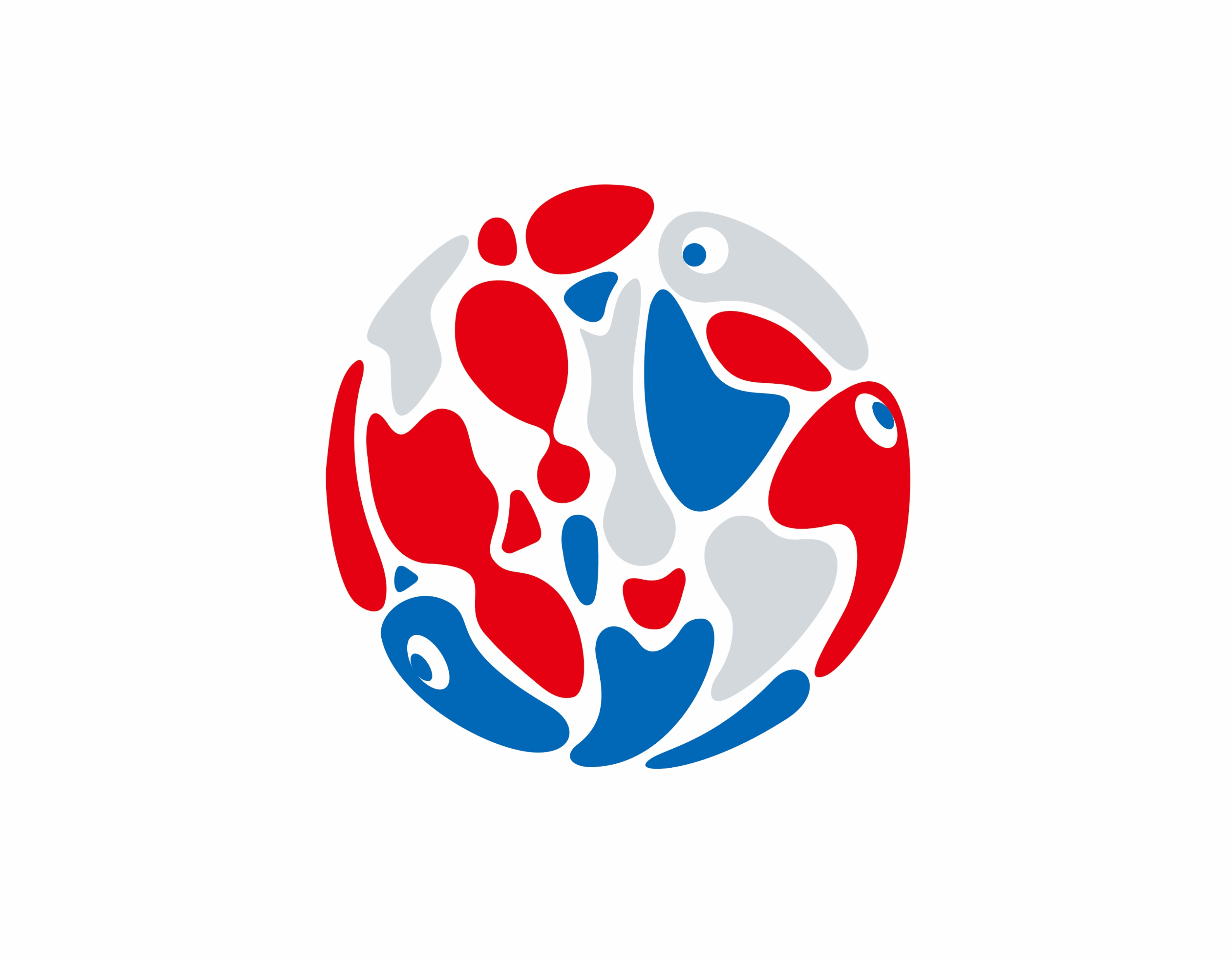 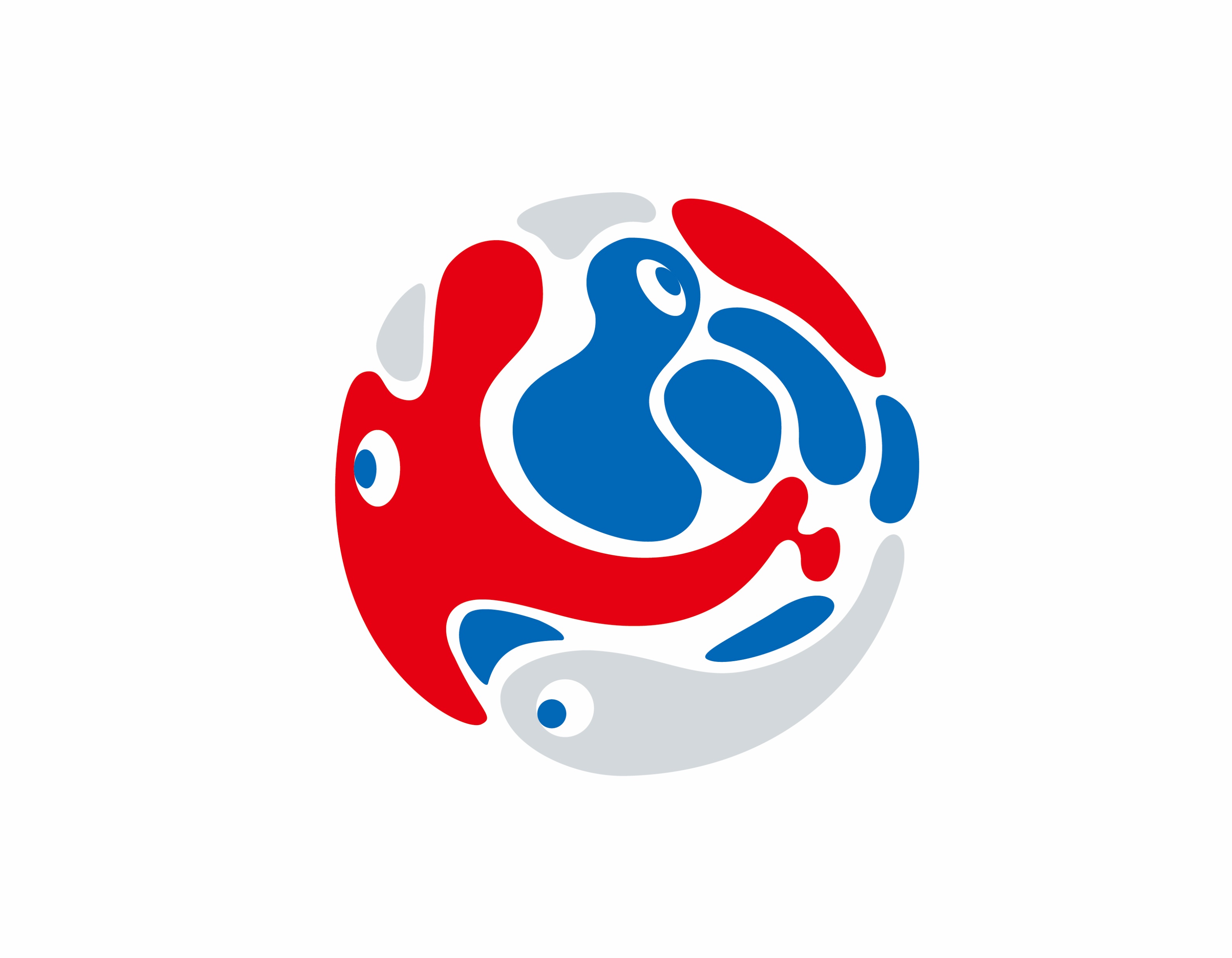 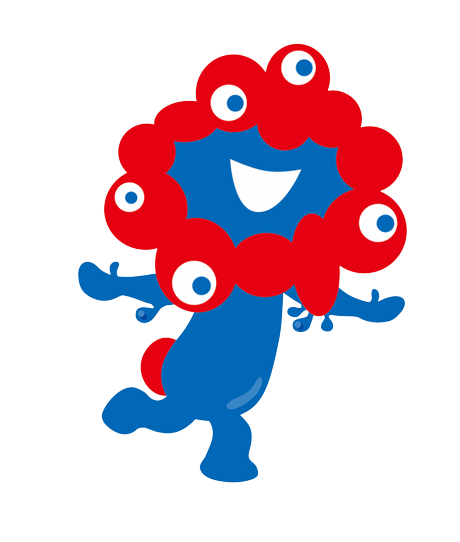 映像コンテンツの制作趣旨書
について
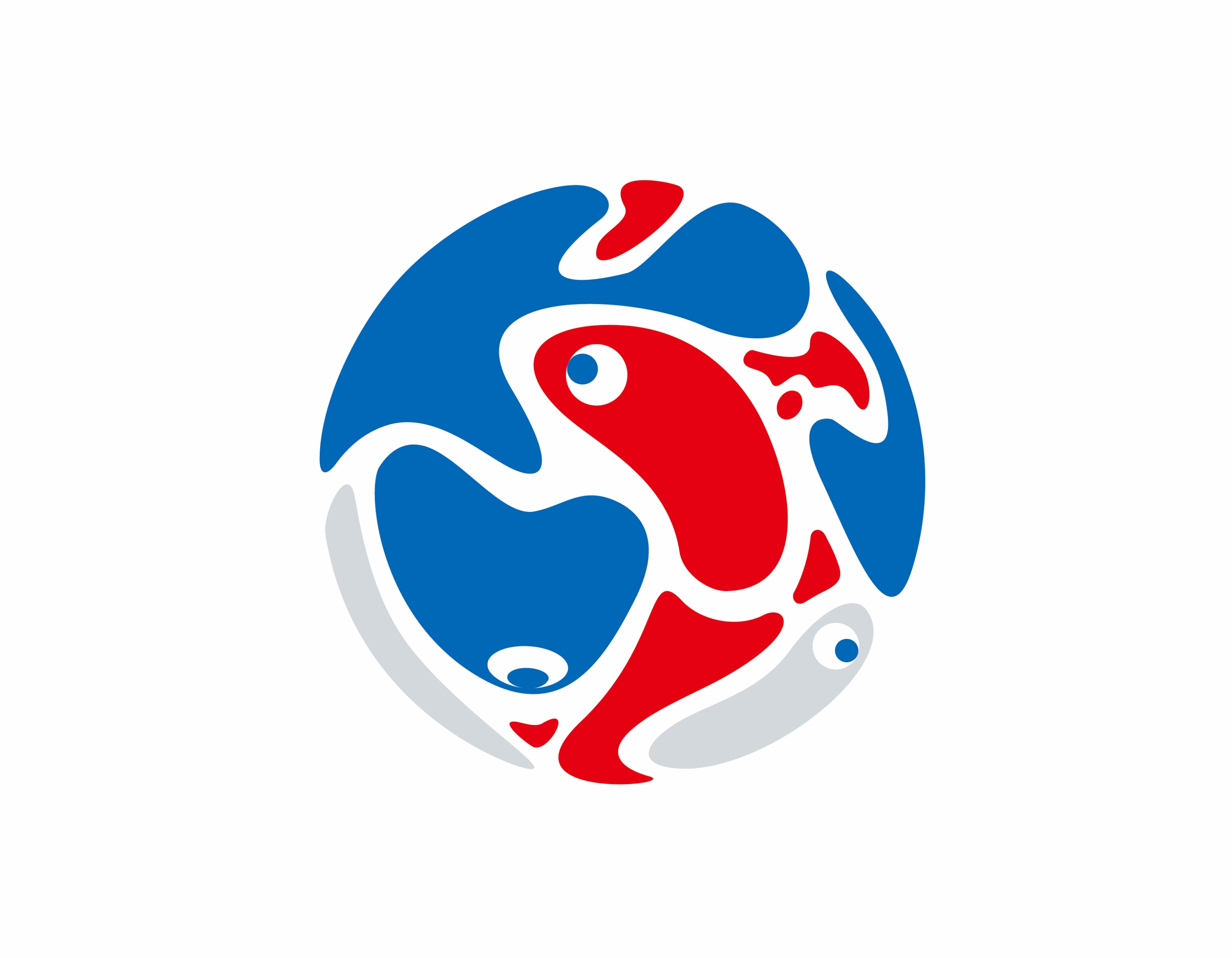 CONFIDENTIAL
映像コンテンツの制作趣旨書作成にあたって
■募集するコンテンツの内容
※下記項目に留意し、次ページ「映像コンテンツの制作趣旨」を作成ください。
万博のテーマ「いのち輝く未来社会のデザイン（Designing Future Society for Our Lives）」を表現するもの、またはテーマに関連するもの
加えて、以下のいずれかまたは複数に該当するもの
①SDGsへの貢献（環境対策、人権等）
②上質なアートコンテンツ（伝統芸能、地域魅力発信等）
③日本と海外のカルチャー、サブカルチャー
④先進的なクリエイティブ
⑤その他上映の趣旨に沿うもの
■ご留意いただきたい点
①上映作品は万博にふさわしいテーマ・内容とし、世界中から集まる多くの人が共感できるものとすること
②来場者がEXPOアリーナに足を運びたくなる、またはEXPOアリーナ芝生広場で寛ぐ人にとって期待感やワクワク感を感じられる映像とすること
③可能な限り先進的なクリエイティブ表現も取り入れること
④企業CMや過度な商業的内容にならないこと
⑤他人の著作権や肖像権を侵害しないこと。また、著しく風紀を乱す内容とならないよう配慮すること
⑥万博期間中に繰り返し上映されることを前提にした映像にとすること
4
映像コンテンツの制作趣旨（複数枚数記入していただけます）
◇映像コンテンツのタイトル
◇映像コンテンツの訴求ポイント（テキスト）、イメージ（画像、図など）があればを記載ください。
自由記入欄　※枠内に収まらない場合はページを増やしてご記入ください。
5
映像コンテンツの制作趣旨（前ページからの続き）
自由記入欄　※枠内に収まらない場合はページを増やしてご記入ください。
6
その他訴求ポイント
◇過去の実績やその他PRポイントがございましたらお示し下さい
7